Cracking the neural code for sensory perception by combining statistics, intervention, and behavior
 Stefano Panzeri, Chris Harvey, Eugenio Piasini, Peter Latham, Tommaso Fellin Neuron 93:491-507 (2017)

Tea talk
April 27, 2017
Flash back to the 1990s, when one of the big questions was:

    What aspects of spike trains are important?

In its simplest version, this was a question about bin size.
A typical experiment:

Show a set of stimuli (over and over) while recording from a neuron.
Bin the spike trains at a bin size of t.
Compute the information between the stimuli and spike trains versus t.

A typical result:
run out of data!!!
info
bin size (t)
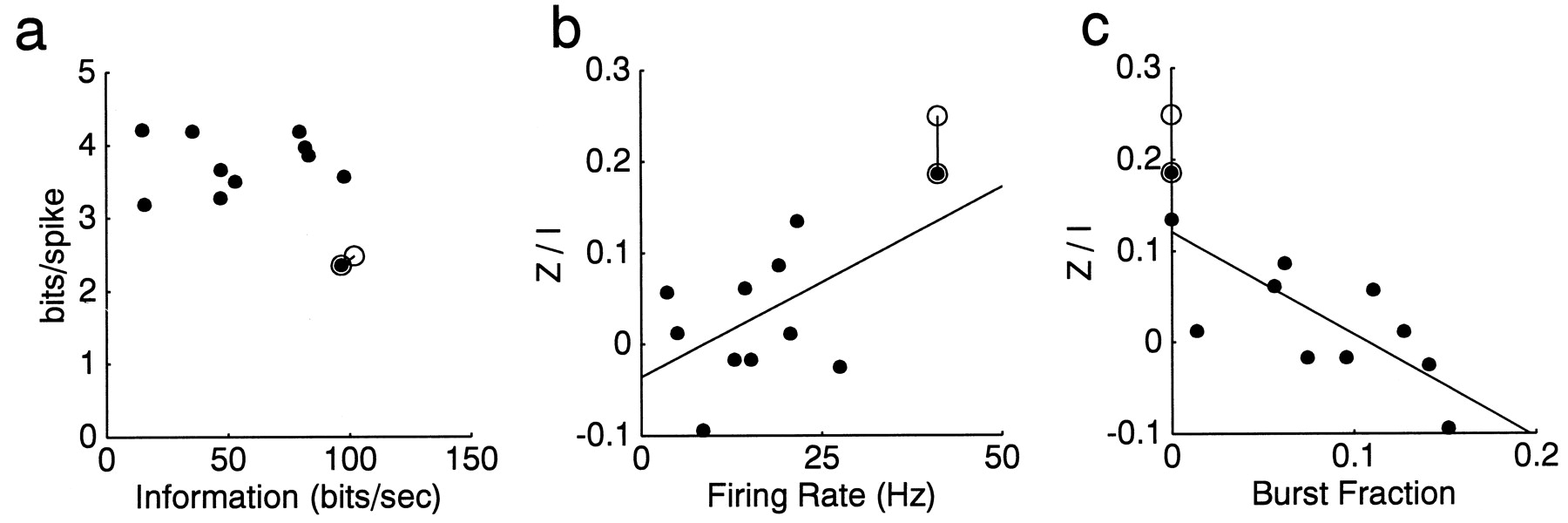 Reinagel, P. et al. J. Neurosci.20:5392-5400 (2000)
anesthetized
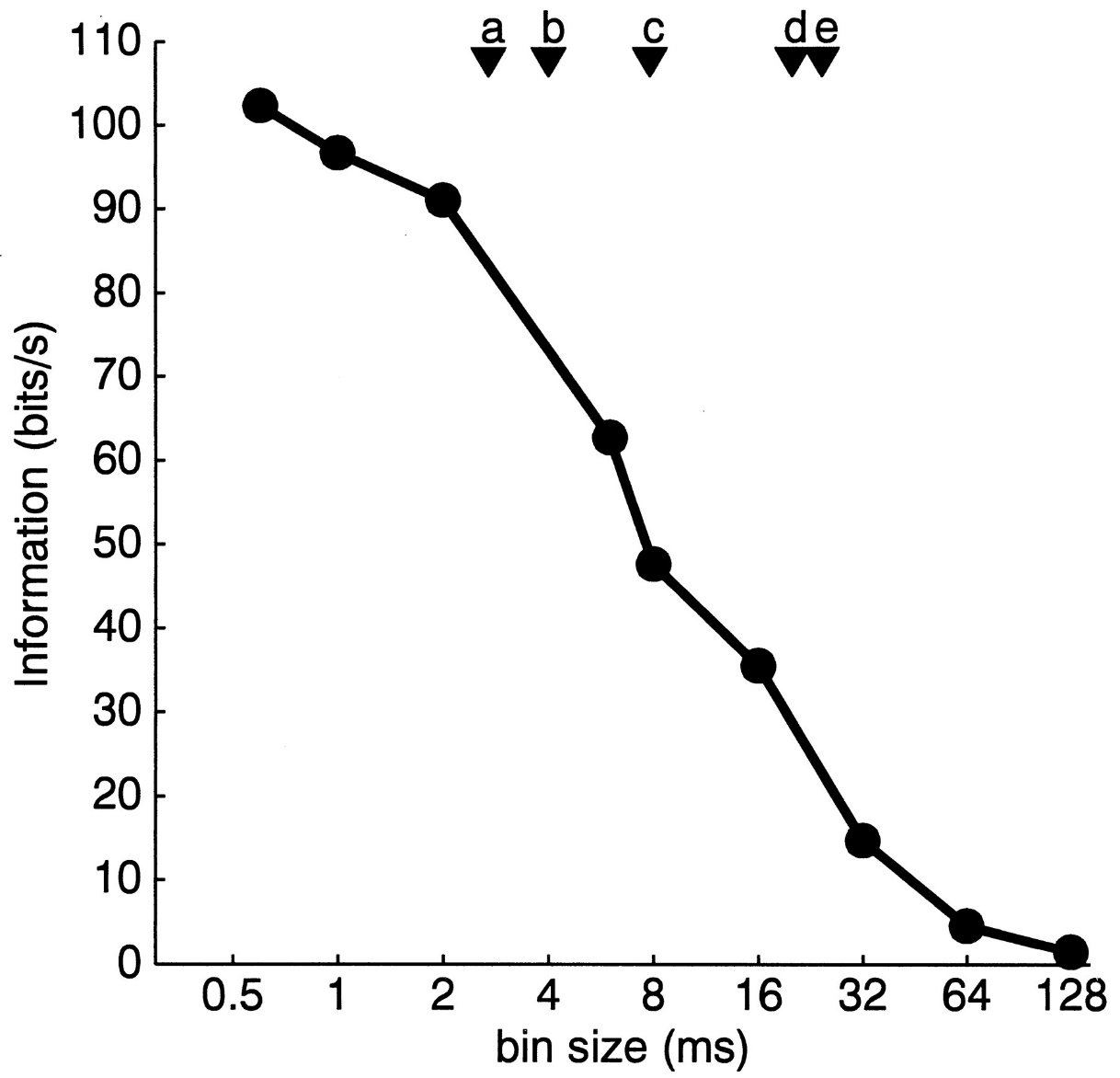 Stimulus:

full-field, high-contrast,
new frame every 7.8 ms.
However, just because information is contained in spike timing doesn’t mean the brain uses that information.

The million pound question: does the brain use information at fine timescales?

This paper proposes a methodology for answering that question, except more generally than just bin size.
The idea is to define

	intersection information

which is

	“the set of neural features carrying sensory
	information that is read out to inform a
	behavioral choice”.
An example: bin spikes at 0.5 s.
show stimulus
record spikes
r1 = 4
r2 = 3
0
0.5
1
time (s)
An example:
But suppose the decoder was based on the total spike count.
r2
s1
s2
r1
An example:
But suppose the decoder was based on the total spike count.
r2
s1
s2
choice boundary
r1
An example:
stimulus boundary
r2
s1
s2
choice boundary
r1
Loosely, the intersection information is zero if the stimulus and choice boundaries are orthogonal.
An example:
stimulus boundary
r2
s1
s2
choice boundary
r1
Loosely, the intersection information is high if the stimulus and choice boundaries are the same.
An example:
stimulus boundary
r2
s1
s2
choice boundary
r1
Loosely, the intersection information is in between if the stimulus and choice boundaries partially line up.
It turns out to be hard to come up with a rigorously justified definition of intersection information.

But suppose we use, for now, the degree to which stimulus and choice boundaries line up as a measure of intersection information.

How might we measure it experimentally?
An easy case:
r2
Visual
Stimulus
r1
In that case, the decision boundaries tell you everything:
stimulus boundary
r2
s1
s2
choice boundary
r1
But it’s never that simple.
r2
Visual
Stimulus
r1
Two reasons why naively measuring intersection information will give wrong answers.
Reason #1.
true choice boundary
true stimulus boundary
r2
s1
s2
r1
Actual choice made by the animal depends only on r1.
You record only from r2.
Reason #1.
true choice boundary
true stimulus boundary
r2
s1
r2 choice boundary
s2
r1
Actual choice made by the animal depends only on r1.
You record only from r2.
Reason #1.
true choice boundary
true stimulus boundary
r2
s1
r2 stimulus boundary
r2 choice boundary
s2
r1
Actual choice made by the animal depends only on r1.
You record only from r2.
It looks like r2 has high intersection information!
Reason #2.
stimulus boundary
r2
s1
s2
choice information
r1
r1 – r2
s
r1 + r2
choice ~ ar3 + b(r1 + r2)
r3 carries stimulus information
Reason #2.
choice boundary
stimulus boundary
r2
s1
s2
choice information
r1
r1 – r2
s
r1 + r2
choice ~ ar3 + b(r1 + r2)
r3 carries stimulus information
Intervention is required!
optogenetically perturbing r2
will have no effect on choice!
true choice boundary
true stimulus boundary
r2
s1
s2
r1
Actual choice made by the animal depends only on r1.
You record only from r2.
optogenetically perturbing r1 and r2 in the “stimulus direction” will have no effect on choice!
stimulus boundary
r2
s1
s2
choice boundary
r1
r1 – r2
s
r1 + r2
choice ~ ar3 + b(r1 + r2)
r3 carries stimulus information
The grand conclusion:

It’s difficult, but possible (we believe), to define intersection information.
It can only be measured using neural coding techniques to determine the stimulus-response mapping, and optogenetics to determine causal relationships between activity and choices.
In practice, it’s difficult because more than two neurons are involved!